PACE Services
Community Services
Home care
Personal care
Medical Specialties
Dentistry
Audiology
Optometry
Podiatry
PACE Center Services
Day Center Activities & Memory Care Programming
Meals
Nutritional counseling
Physical, occupational, speech therapies
Primary care
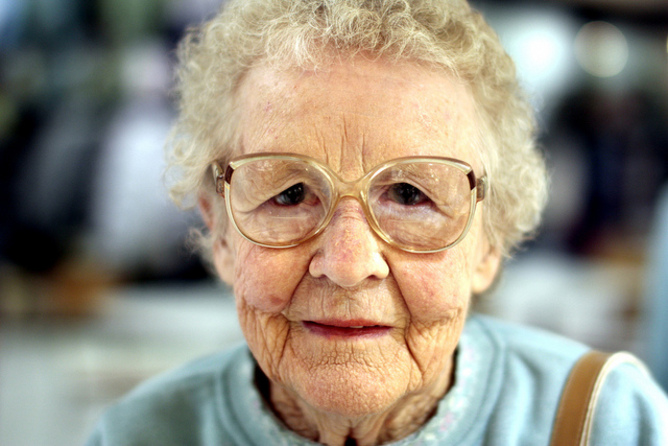 Social Services
Counseling
EOL Support
Prescription drugs
Hospital and nursing home care
Care Coordination
Continued Medical Oversight
Person Centered Care To Enable Independence
Respite care
[Speaker Notes: Occupational, physical and speech therapy (long term and short term)]